Art – Knowledge Organiser – Year 8 ‘Japanese Art’
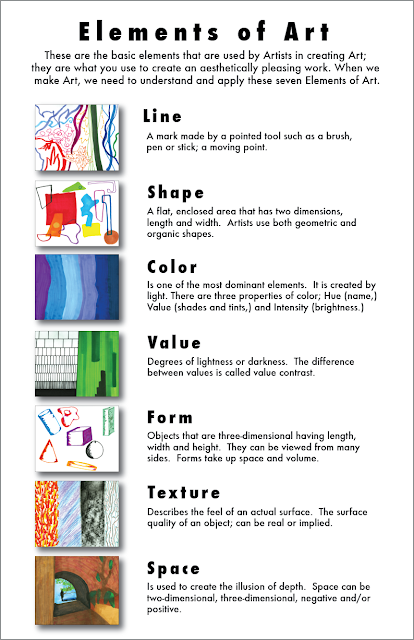 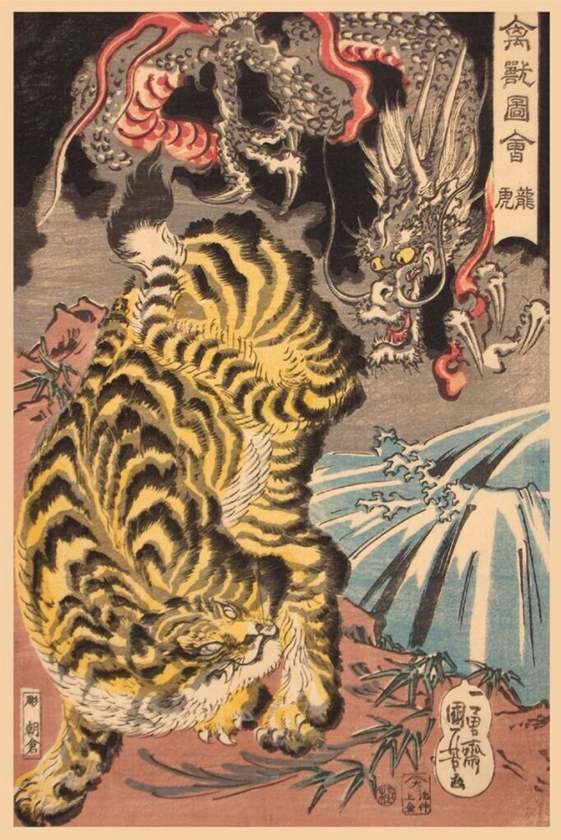 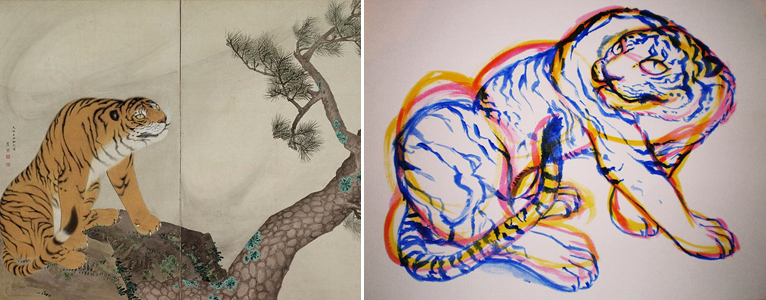 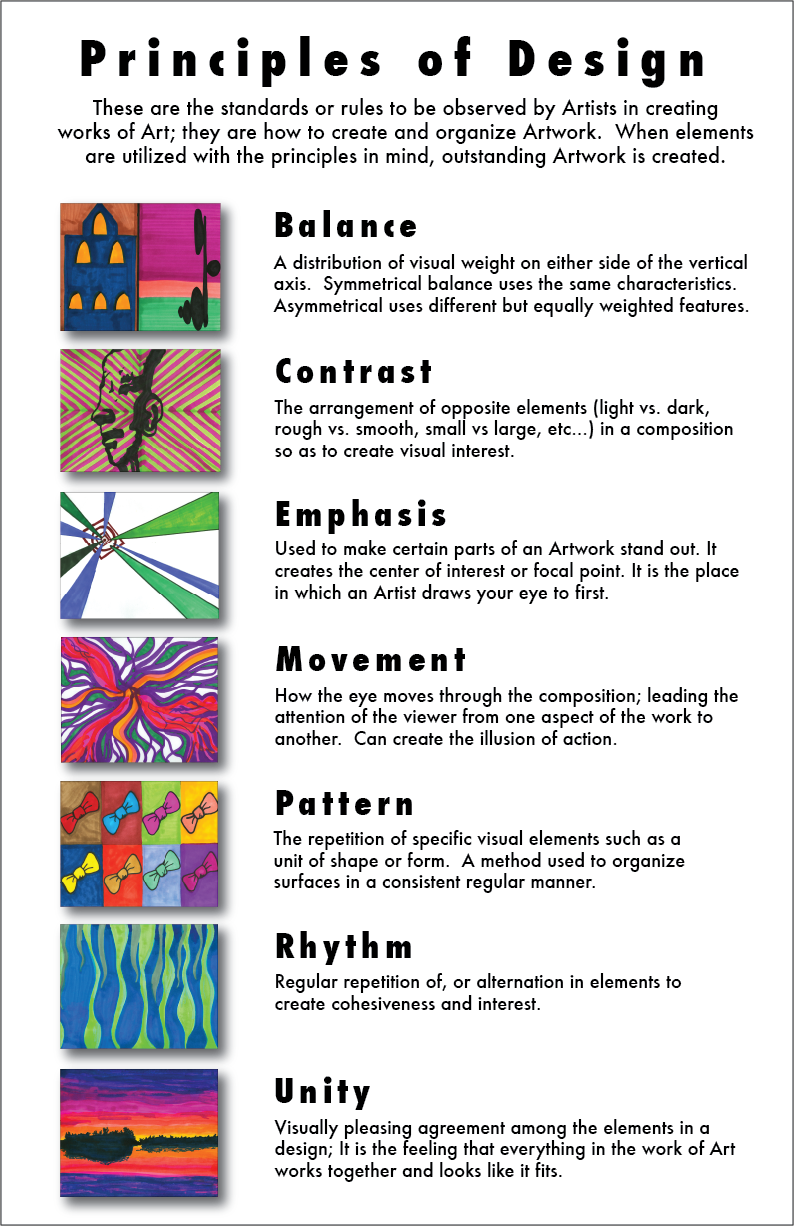 Gyotaku
Japanese art of printing fish
Ukiyo-e 
Japanese art of woodblock printing.
Edo Period
Japenese period ranging from – 1603-1868
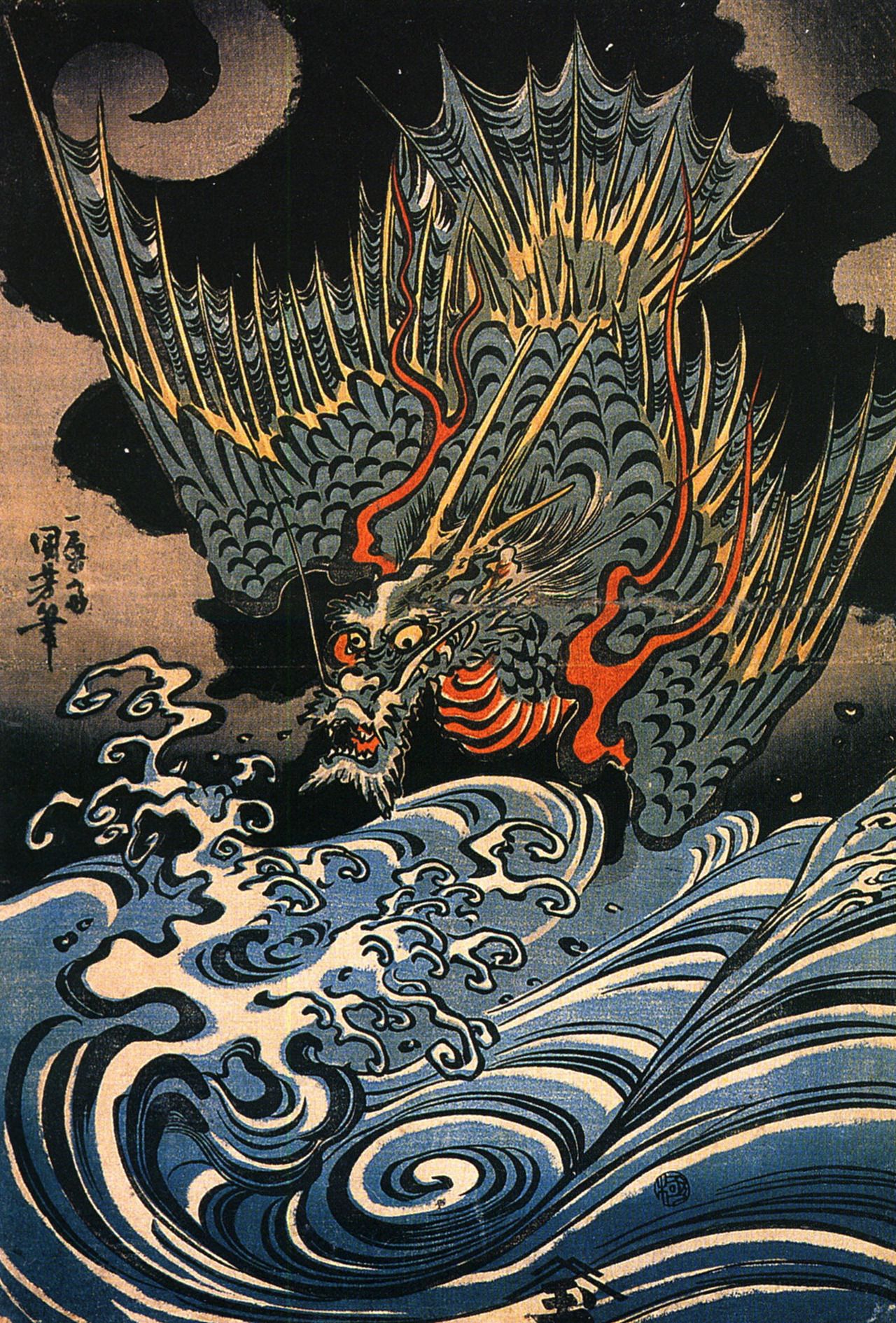 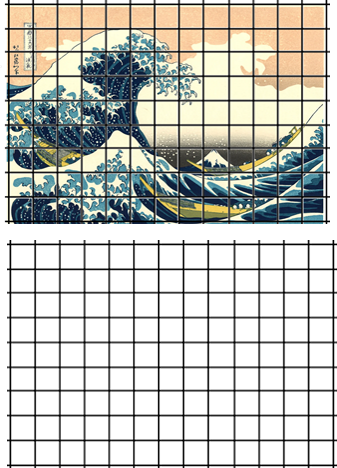 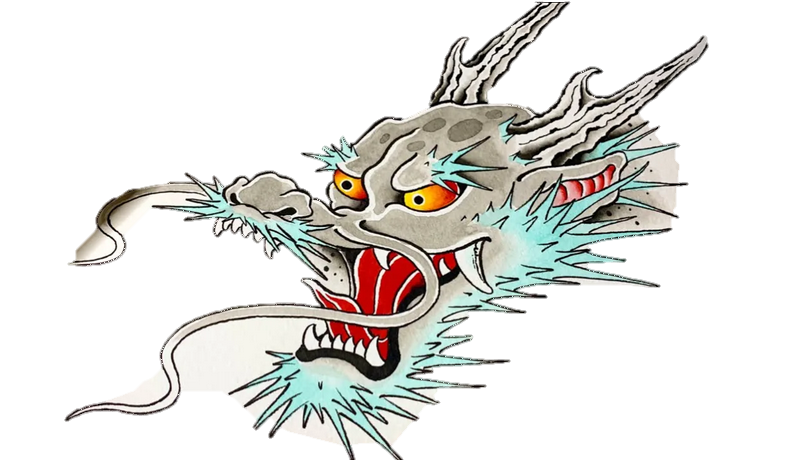 Art – Knowledge Organiser – Year 8 ‘Maritime Futures’
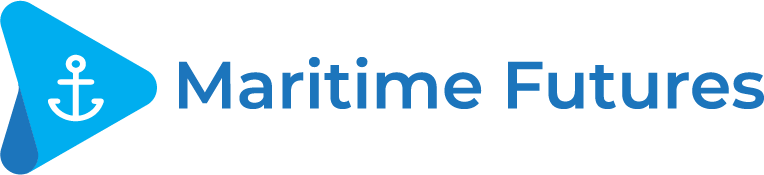 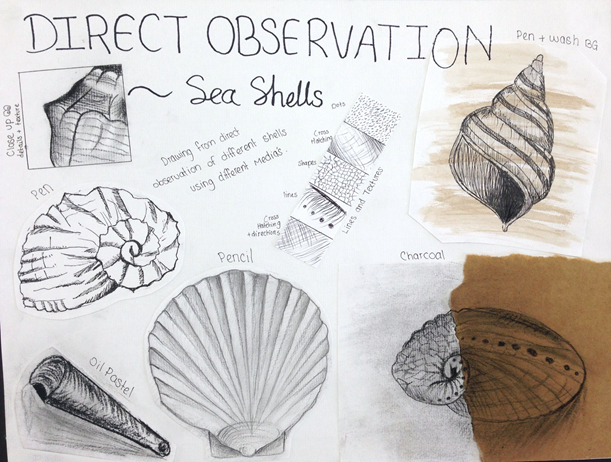 Techniques:
Polyboard printing
Lino printing
Pen wash
Blending
Painting
Cross-hatching
Wire modelling
Card modelling
Media:
Pen
Water-colour paint
Printing inks
Wire
Card
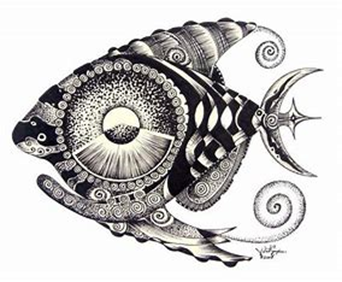 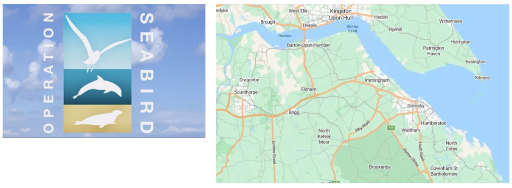 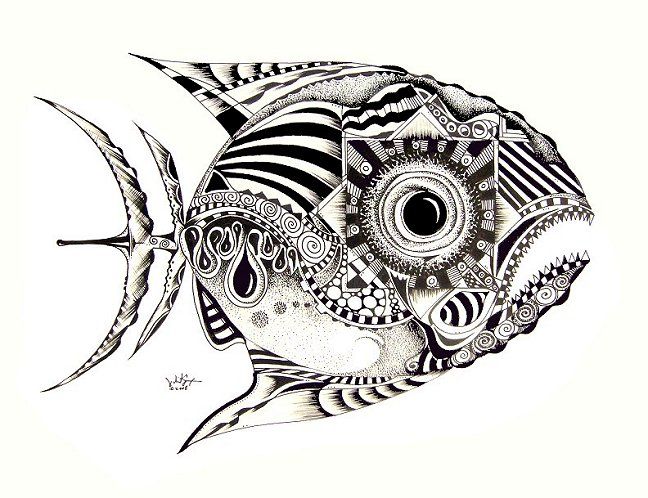 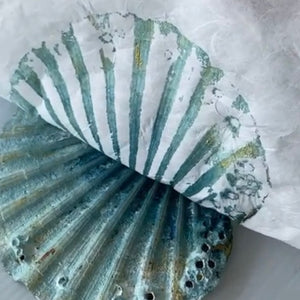 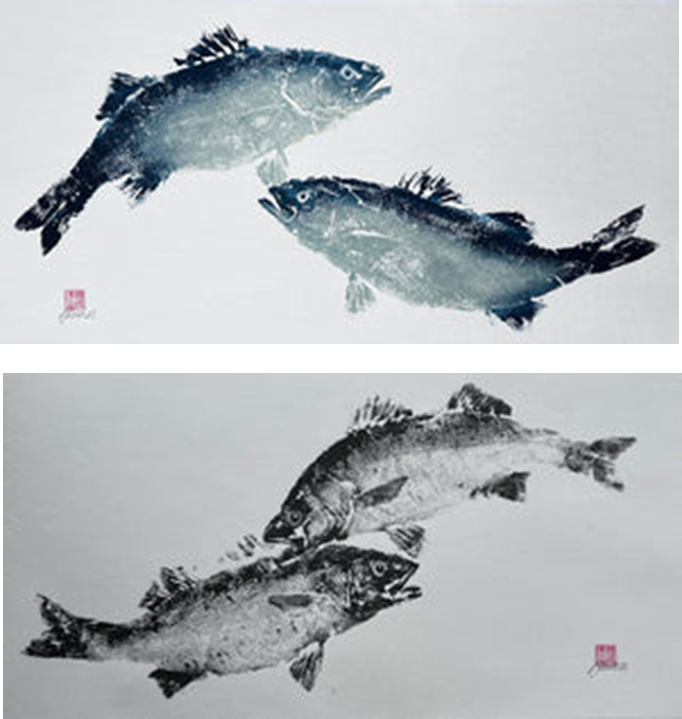 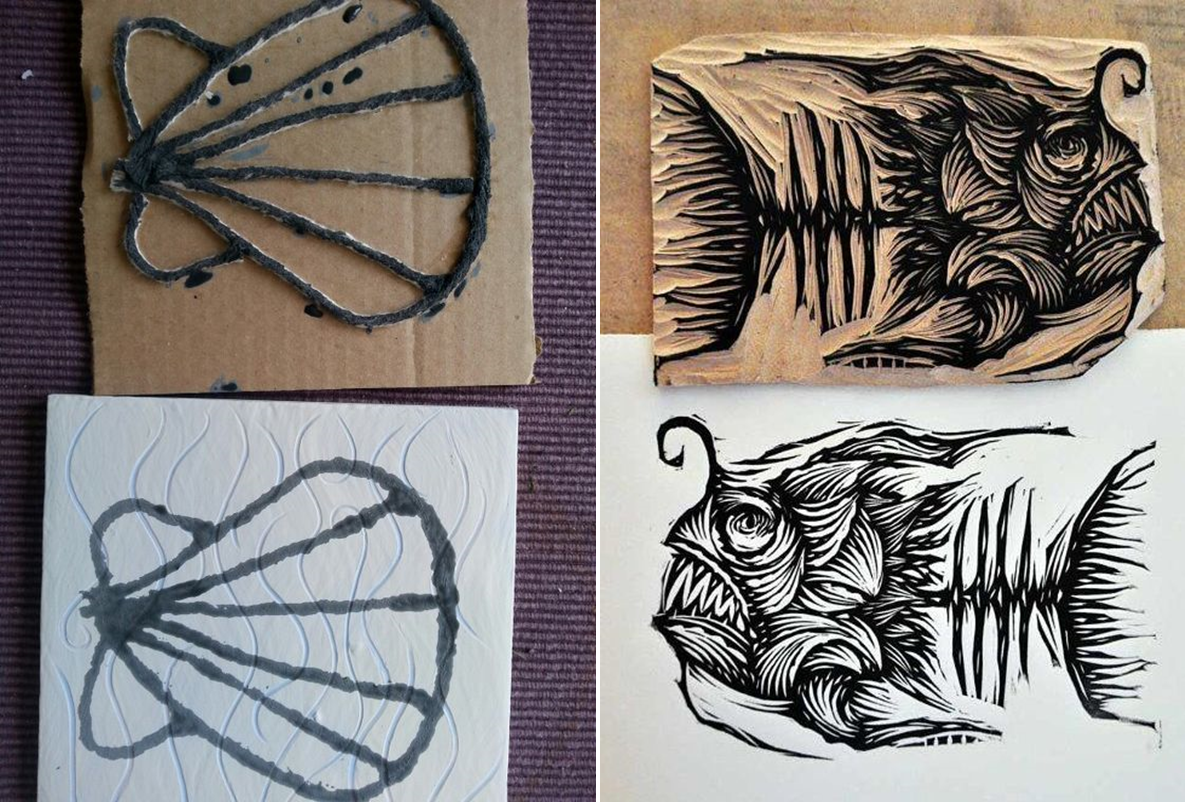 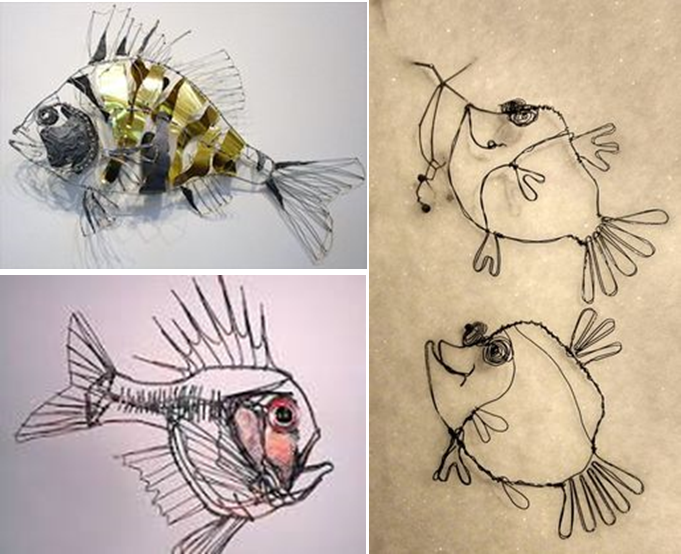 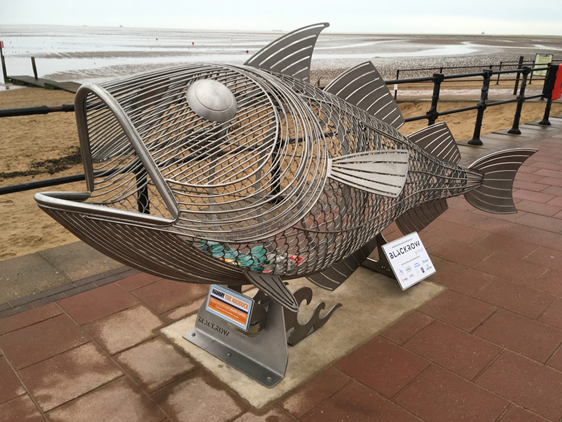 Gyotaku
Japanese art of printing fish.

Artists covered:
Vincent J Scarpace
Amber Moran
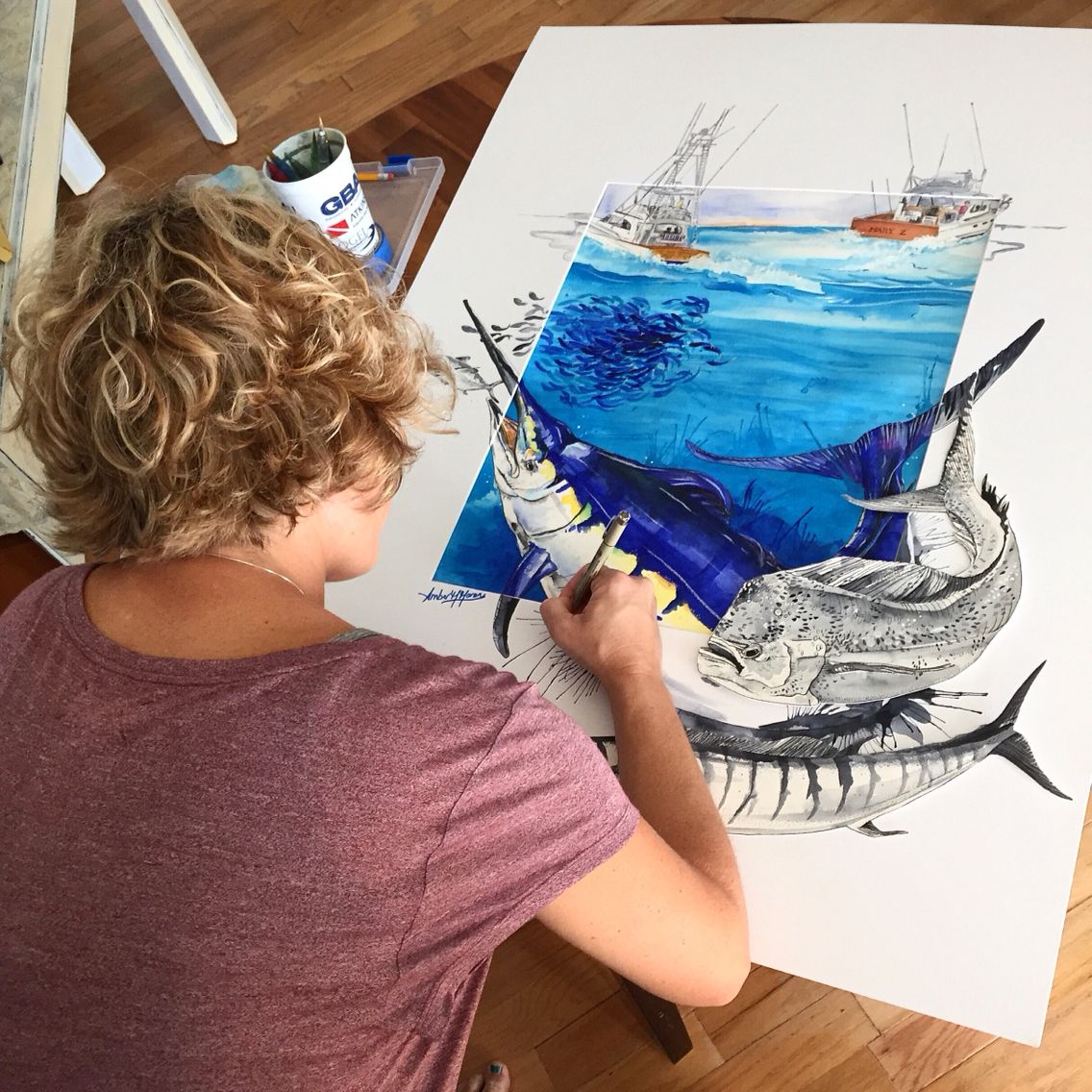 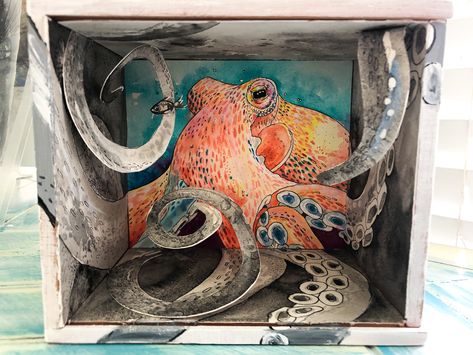